Figure 7. Examples in which EOF1 decays slower than the BC1 modes. The left panel is for v from a mooring in the Gulf ...
Dyn Stat Clim Syst, Volume 1, Issue 1, 2016, dzw001, https://doi.org/10.1093/climsys/dzw001
The content of this slide may be subject to copyright: please see the slide notes for details.
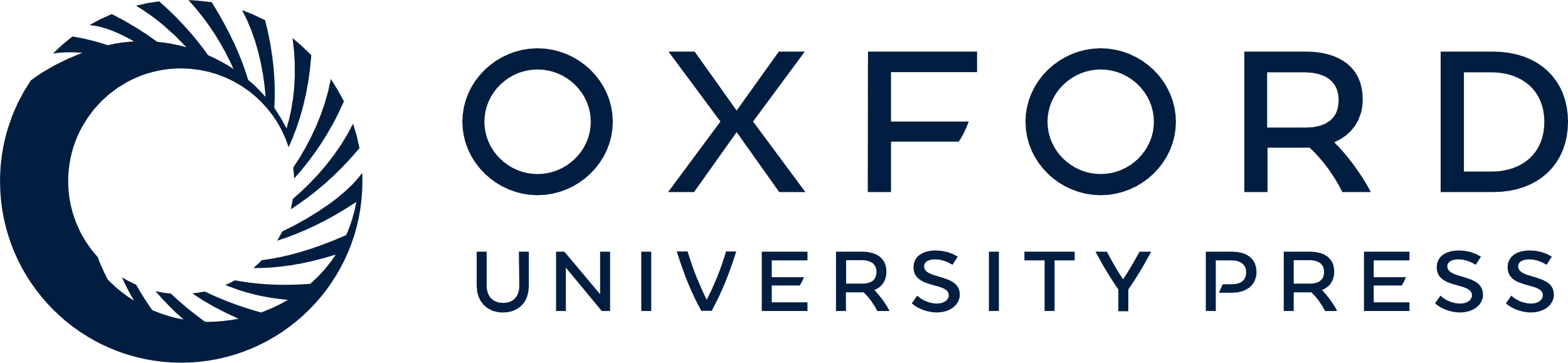 [Speaker Notes: Figure 7. Examples in which EOF1 decays slower than the BC1 modes. The left panel is for v from a mooring in the Gulf Stream extension and the right is for v from one in the Caribbean. The locations of all similar moorings are shown in the insert in the upper right. The squared mean deviations from the rough and flat bottom BC1 modes are in the insert lower right. For the EOFs depicted here, PEV1=0.84 (left) and PEV1=0.70 (right).


Unless provided in the caption above, the following copyright applies to the content of this slide: © The Author 2016. Published by Oxford University Press.This is an Open Access article distributed under the terms of the Creative Commons Attribution Non-Commercial License (http://creativecommons.org/licenses/by-nc/4.0/), which permits non-commercial re-use, distribution, and reproduction in any medium, provided the original work is properly cited. For commercial re-use, please contact journals.permissions@oup.com]